Золотая  Хохлома
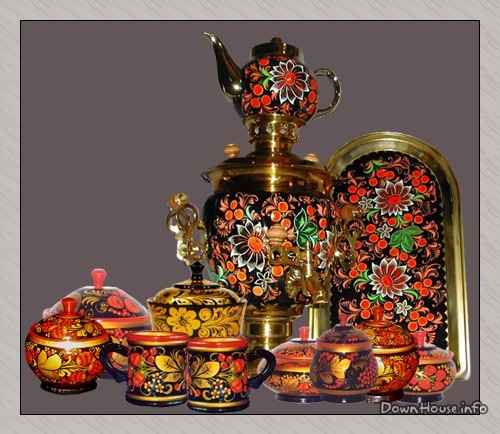 Составила воспитатель
МАДОУ№322 г.Казань
Алексеева Лилия Рамильевна
История хохломы
Хохлома́ — старинный русский народный промысел, родившийся в XVII веке в округе Нижнего Новгорода.
Хохлома представляет собой декоративную роспись деревянной посуды и мебели, выполненную красным, зеленым и чёрным тонами по золотистому фону. На дерево при выполнении росписи наносится не золотой, а серебристо- оловянный порошок. После этого изделие покрывается специальным составом и три-четыре раза обрабатывается в печи, чем достигается медово-золотистый цвет, придающий лёгкой деревянной посуде эффект массивности.
Как за Волгой яр хмельНад кусточком вьется.Перевился яр хмельНа нашу сторонку.Как на нашей сторонкеЖилье пребогато:Серебряные листья,Цветы золотые
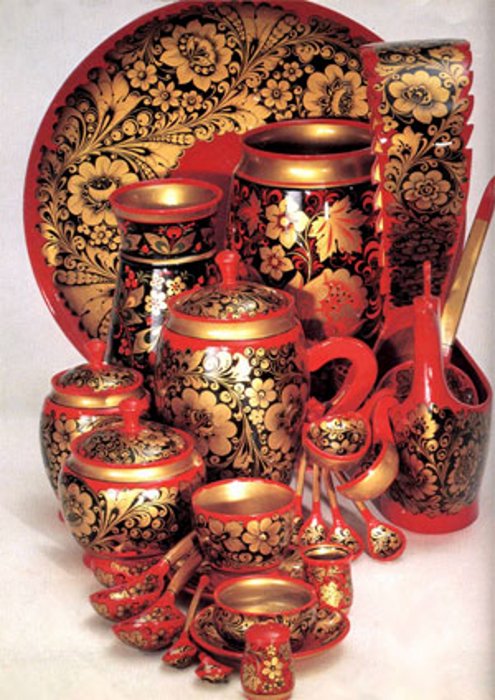 Хохломские изделия отличаются цветовой строгостью. Часто применяются контрастные цветовые сочетания — красная и черная или красная, зеленая и черная. Подбор цветов красиво выделяется на общем золотистом фоне. В орнаменте преобладают растительные мотивы - «травка», «яблочко»,«елочка», «ягодка».
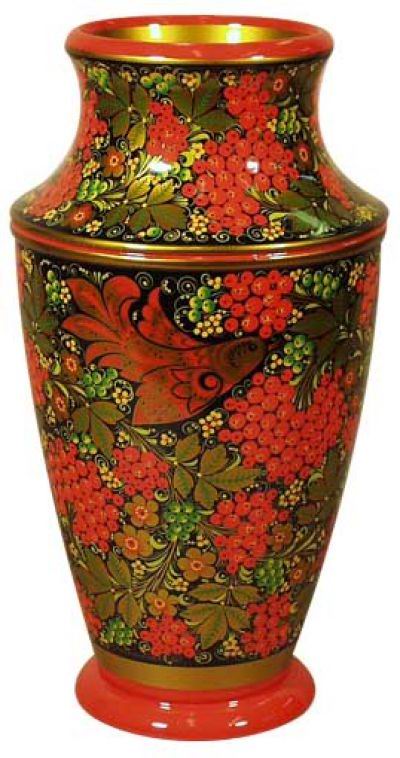 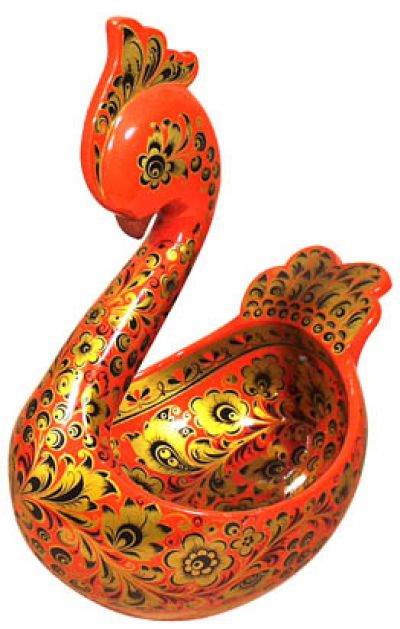 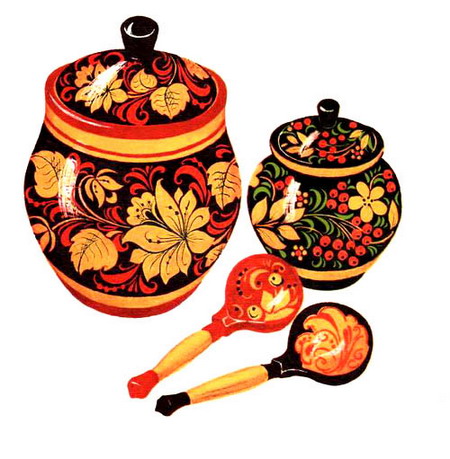 Ветка плавно изогнулась, и колечком завернулась.  Рядом с листиком трёхпалым, земляника цветом алым. Засияла, поднялась, сладким соком налилась. А трава, как бахрома. Золотая Хохлома.
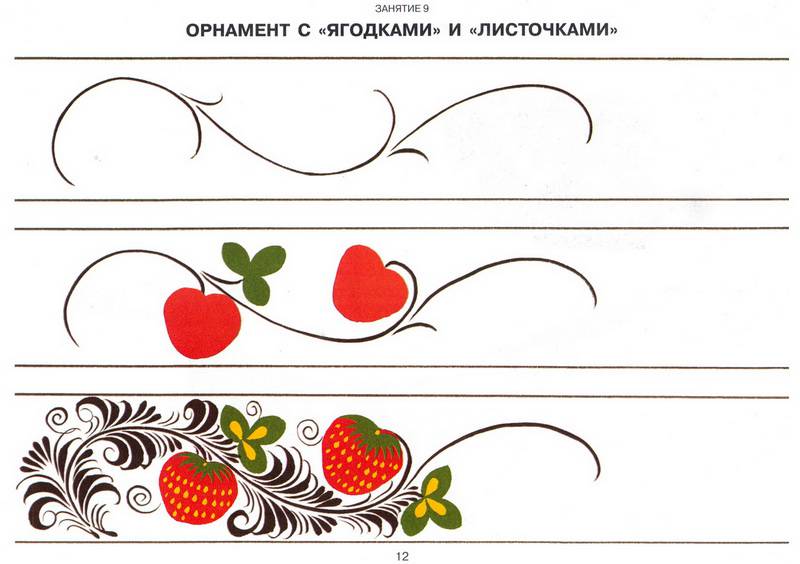 Мы по ягоды пойдем!Смородинку и бруснику,и клубничку вдруг найдем?
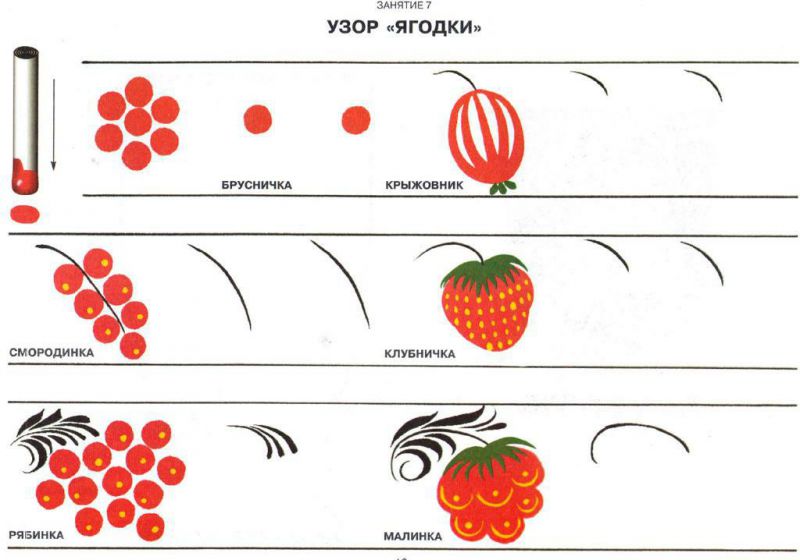 Мы рисуем хохлому  Красоты невиданной!  Нарисуем травку  Солнечною краской
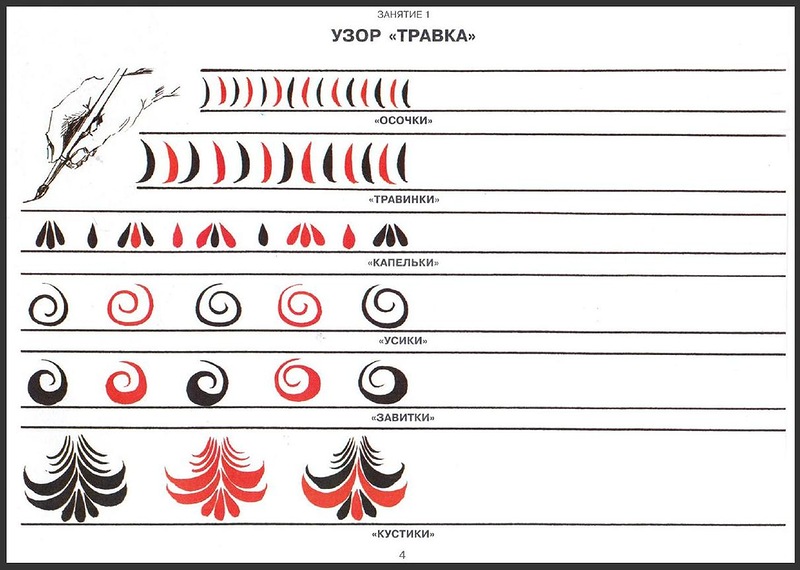 А сухие былинки под веселым мазкомПревратились в травинки,Усик вьется ползком.
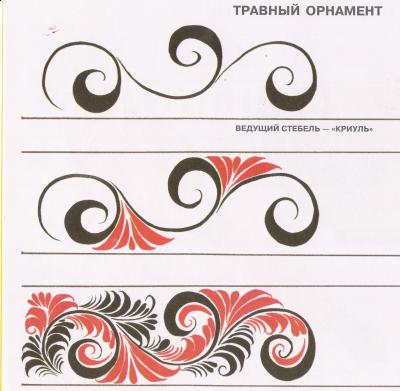 В старину мастера в основном расписывали кухонные принадлежности
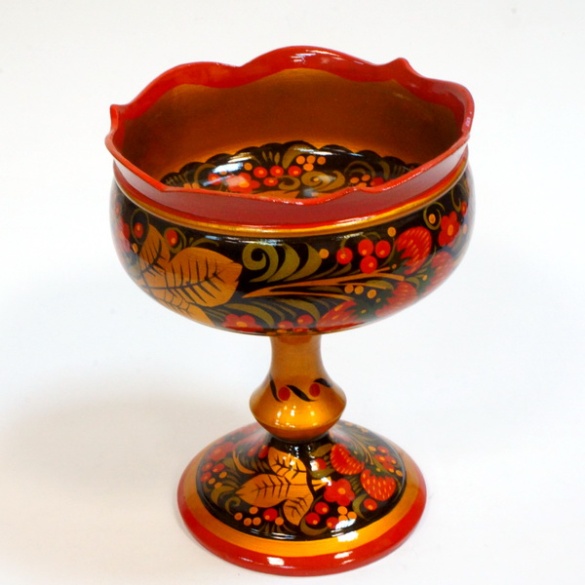 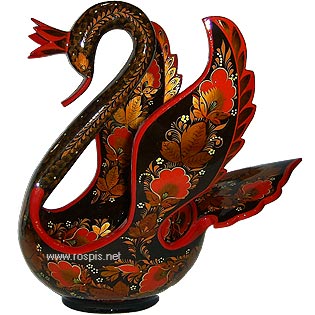 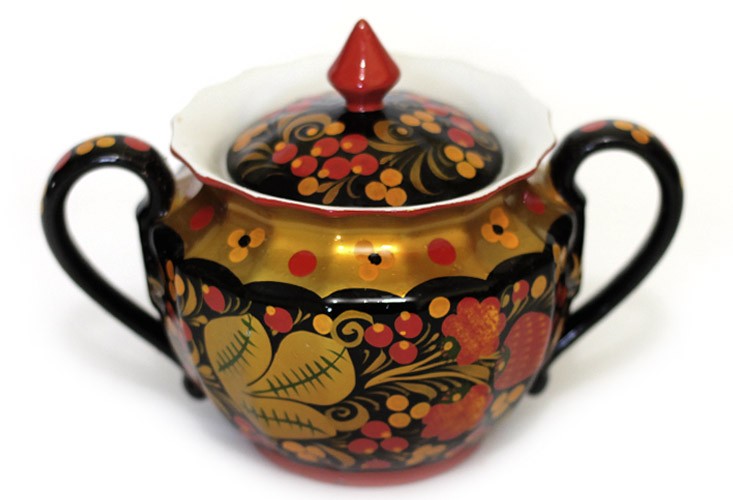 Сейчас данные принадлежности в основном используется для красоты.
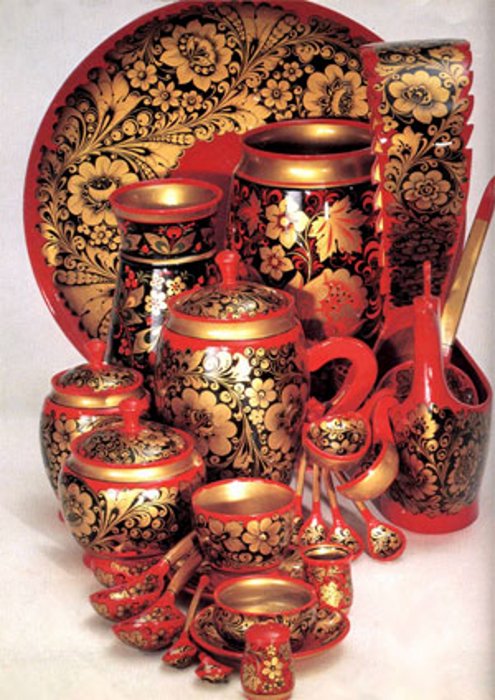 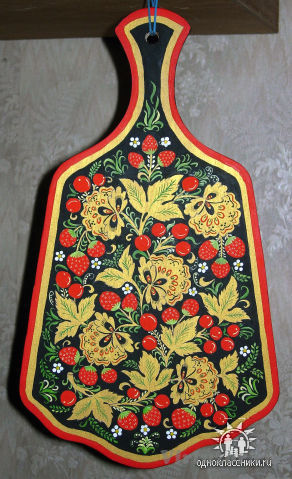 Хохлома
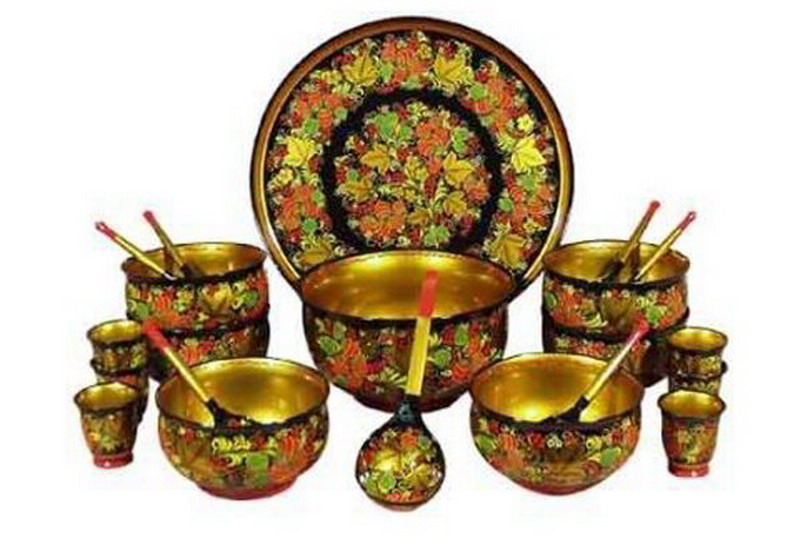 Посуда не простая
А точно – золотая!
С яркими узорчиками
Ягодками и листочками
Называется она –
 Золотая хохлома.
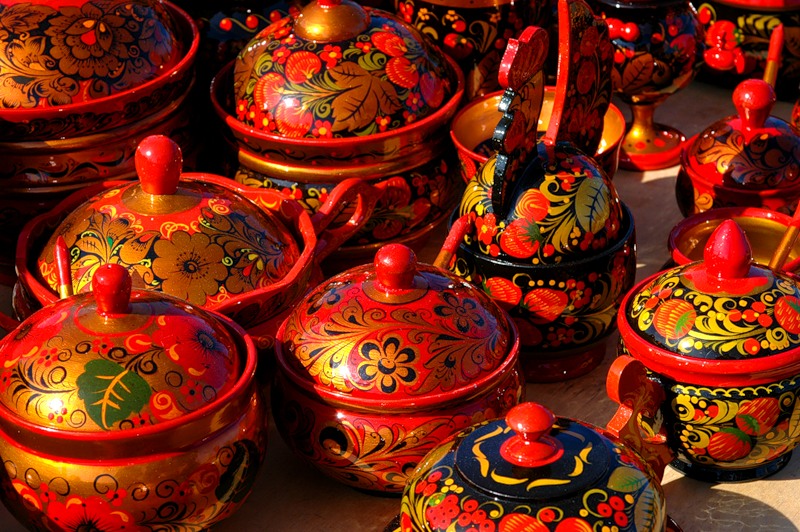 Спасибо за внимание